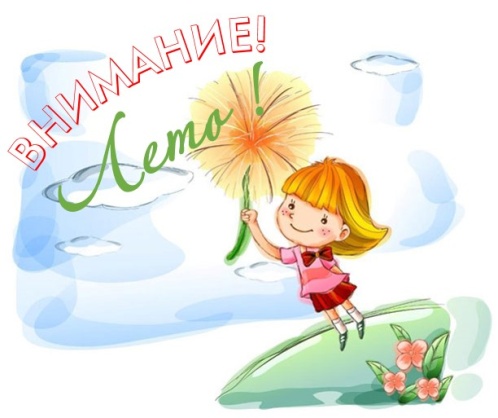 Бзопасные  летние  каникулы
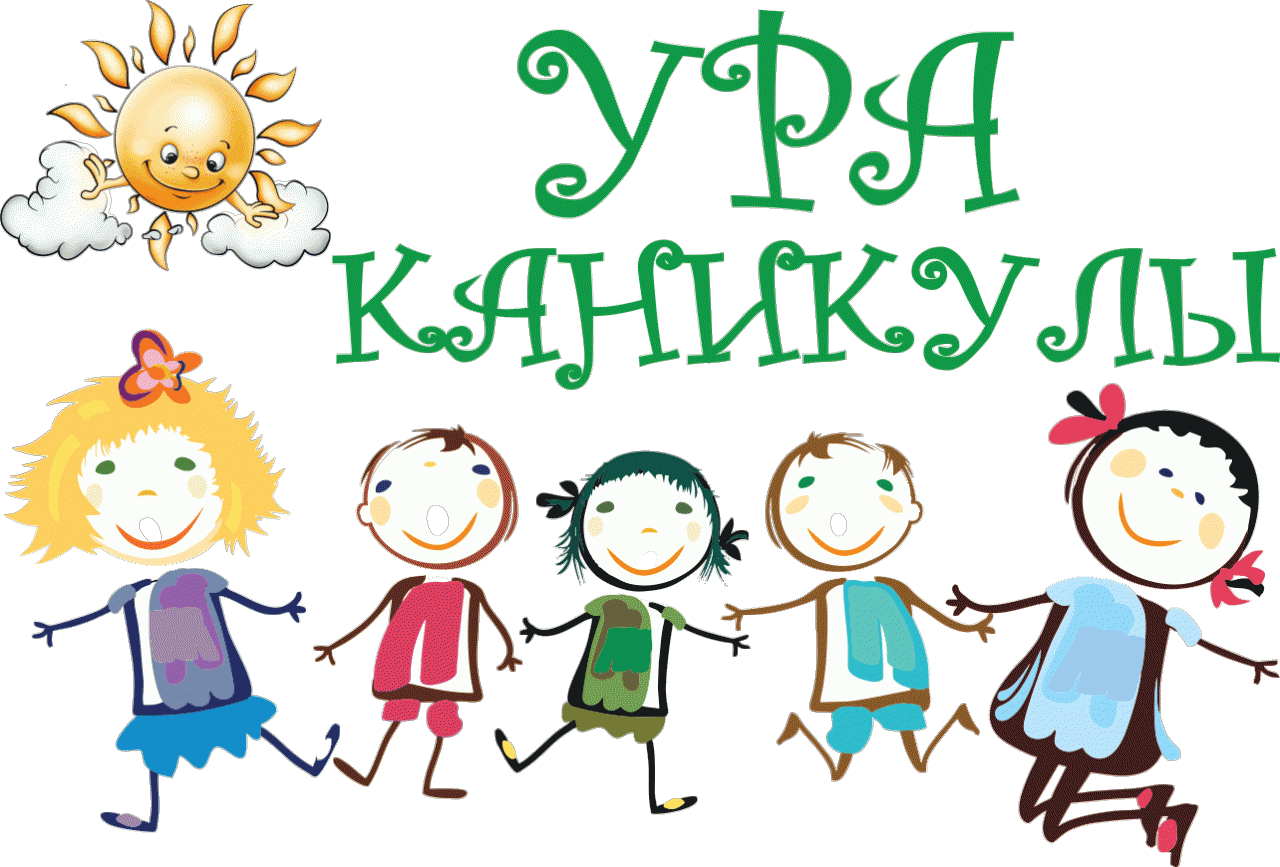 Скоро  наступят  летние  каникулы.  Это  время  отдыха.  Но,  чтобы  каникулы  прошли  безопасно, знай  и  соблюдай  важные  правила.
Правила  дорожного  движения.
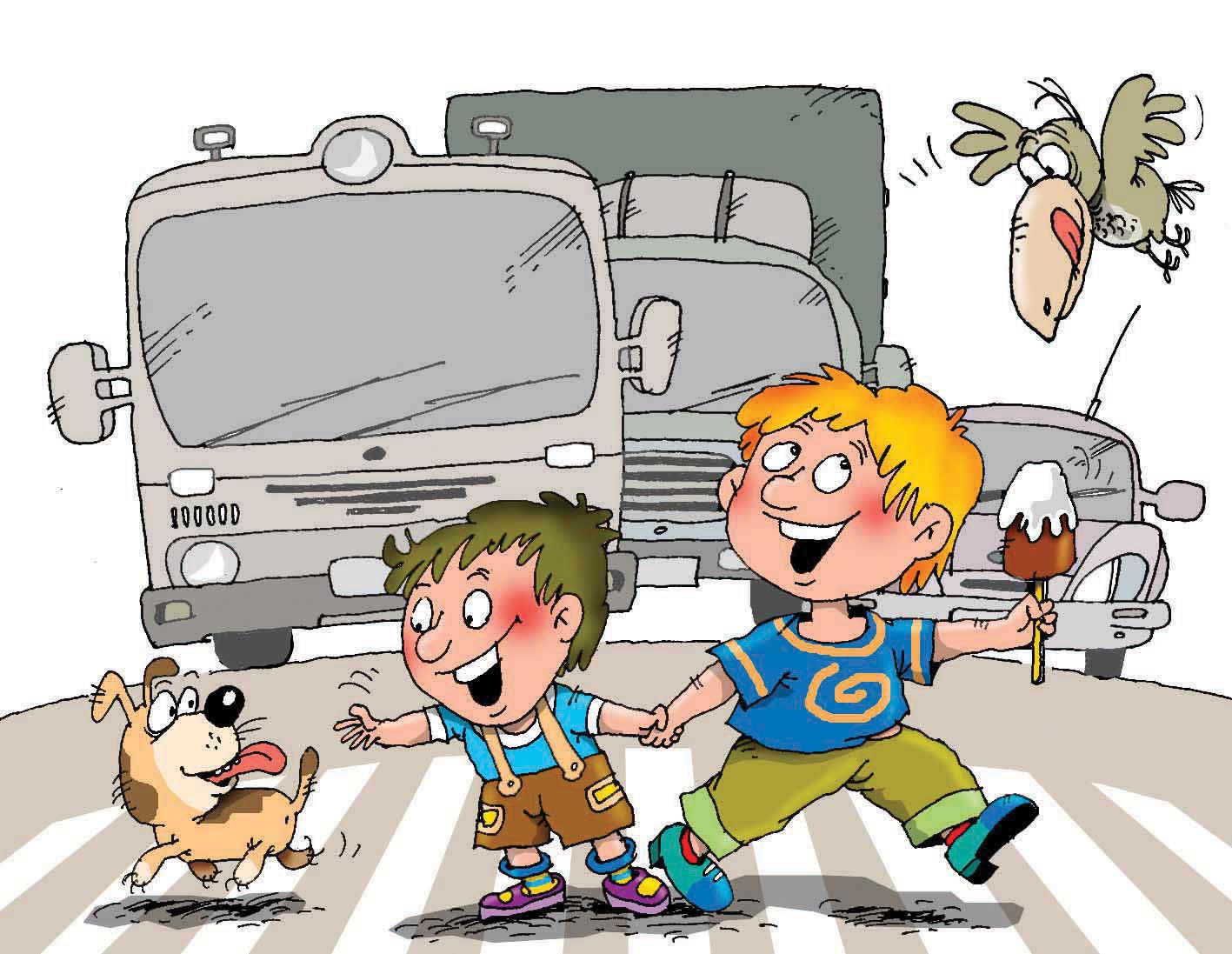 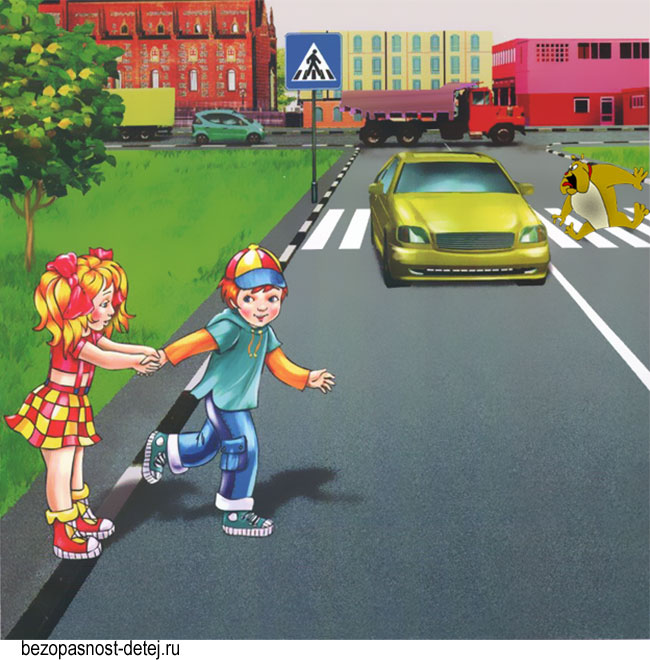 Направляясь  в  путь  -  выбирай  безопасный  маршрут.  Переходи  дорогу  по «зебре»  на  зеленый  сигнал  светофора.
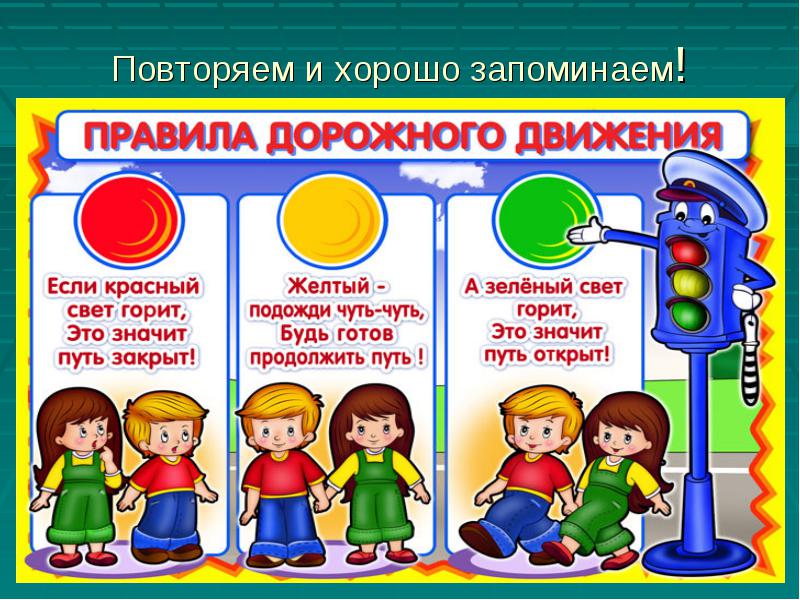 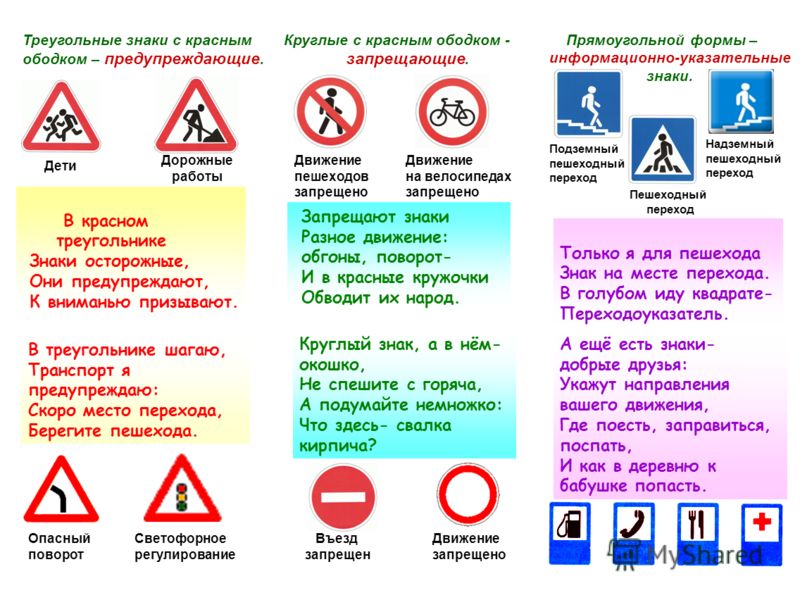 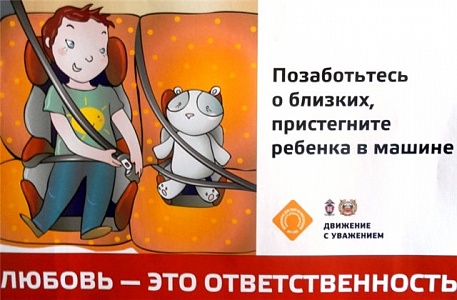 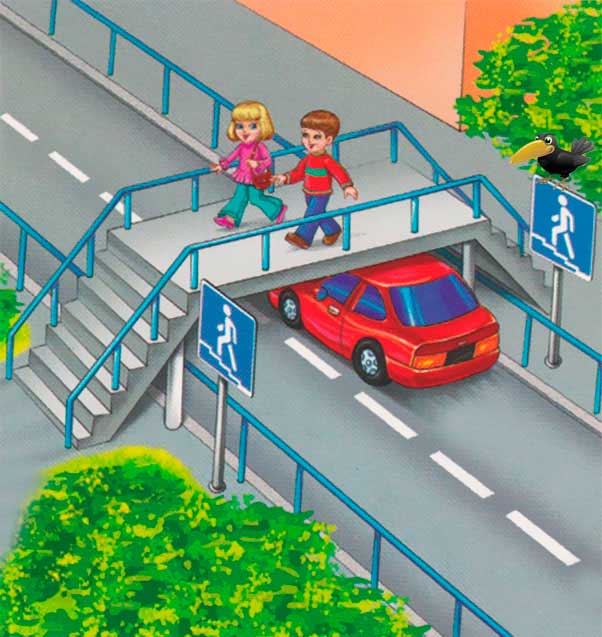 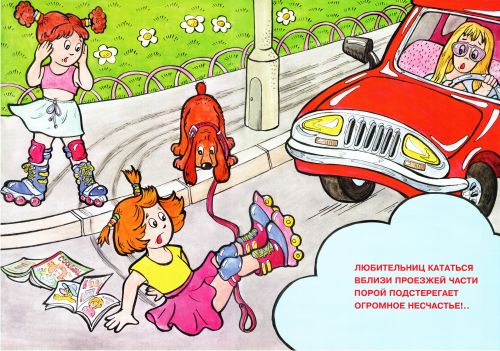 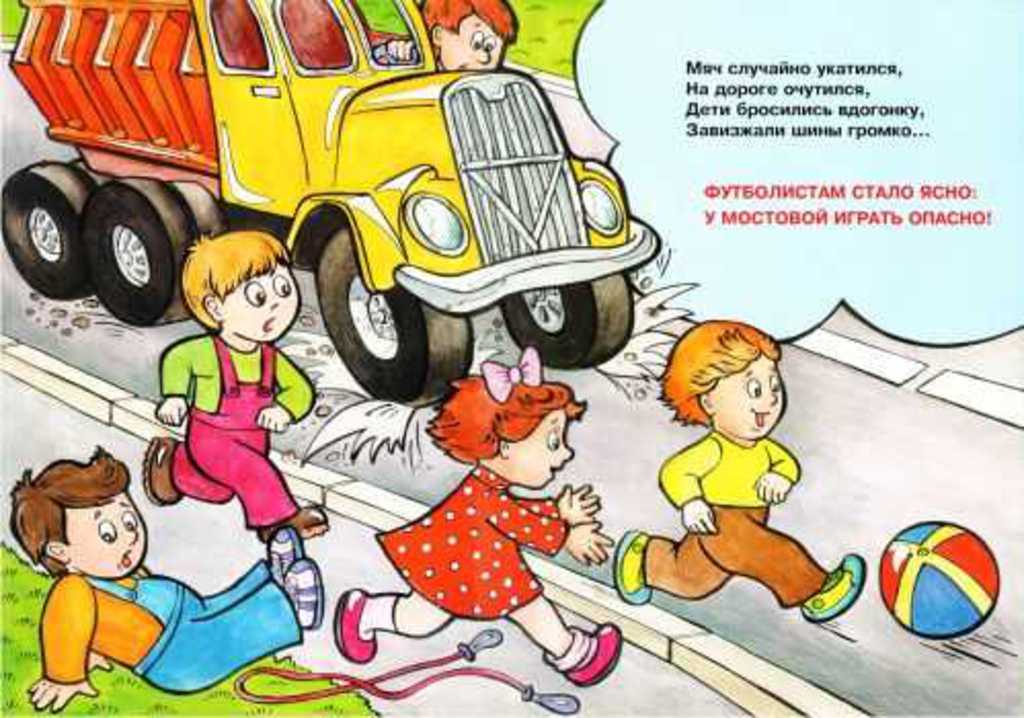 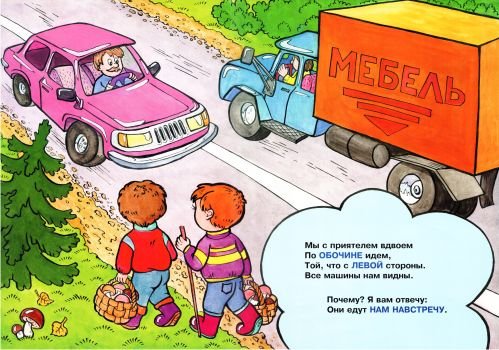 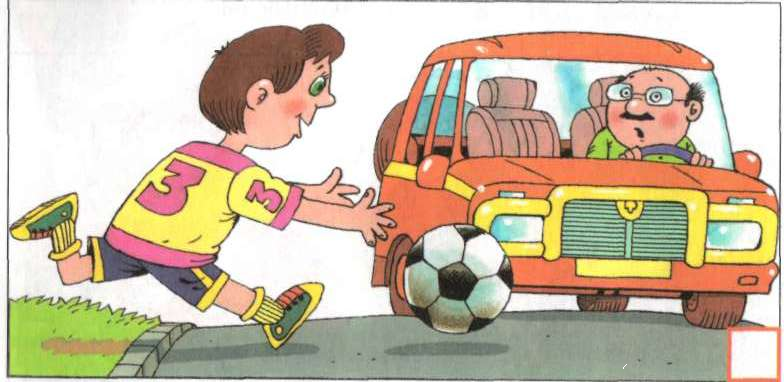 Если  вдруг  на  проезжую  часть  упал  какой – то  предмет  (мяч,  воздушный  шар  или  головной  убор),  то  не  беги  доставать  его.  
Помни – жизнь  дороже!
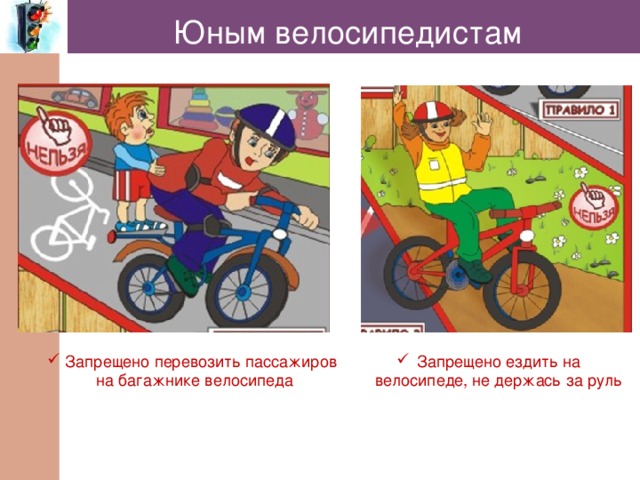 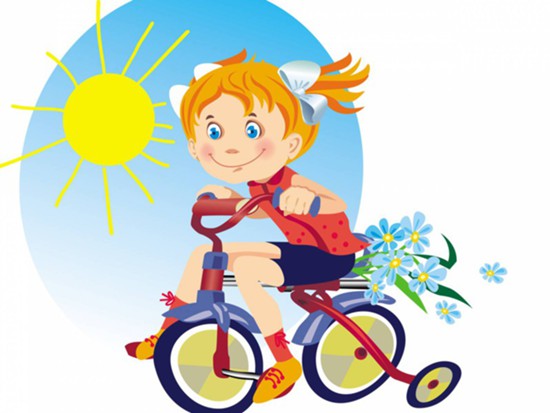 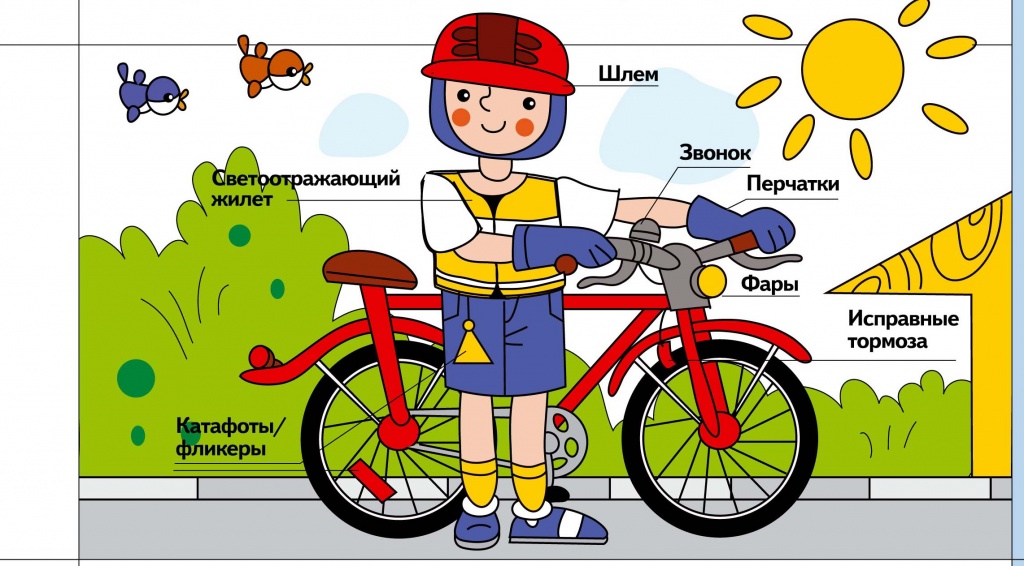 Детям  до 14 лет  ездить  по  дорогам  на  велосипедах  запрещено.
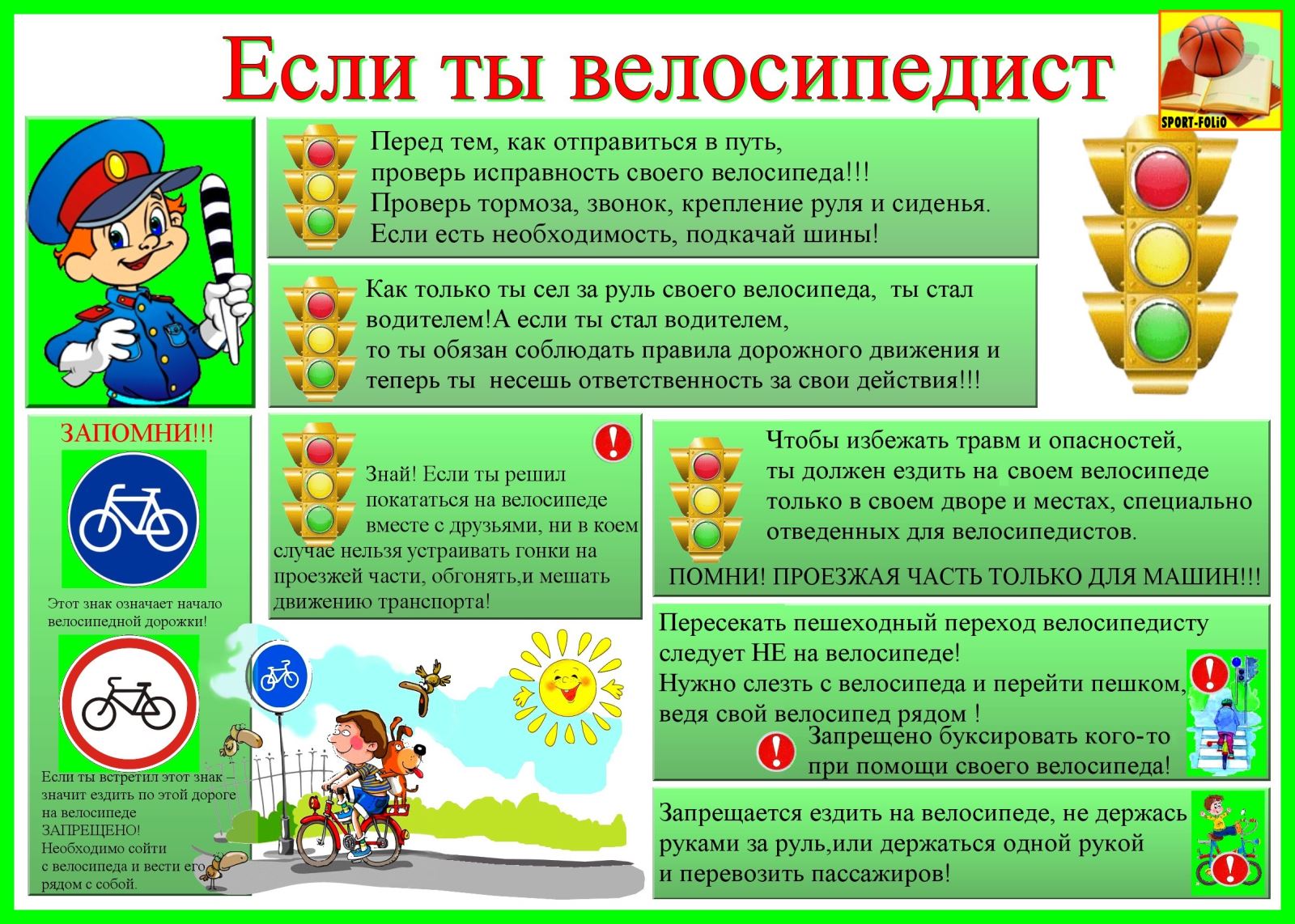 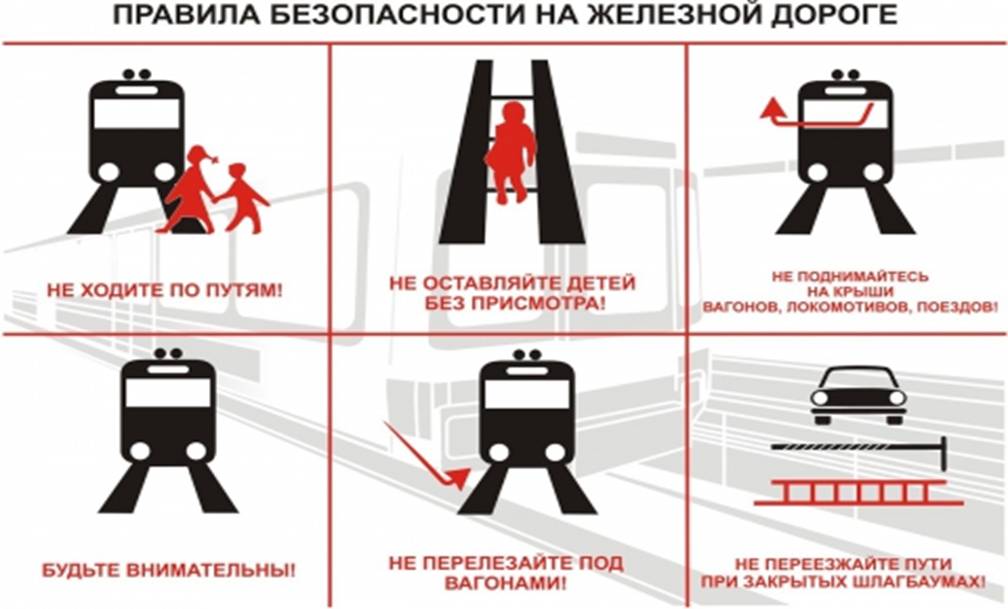 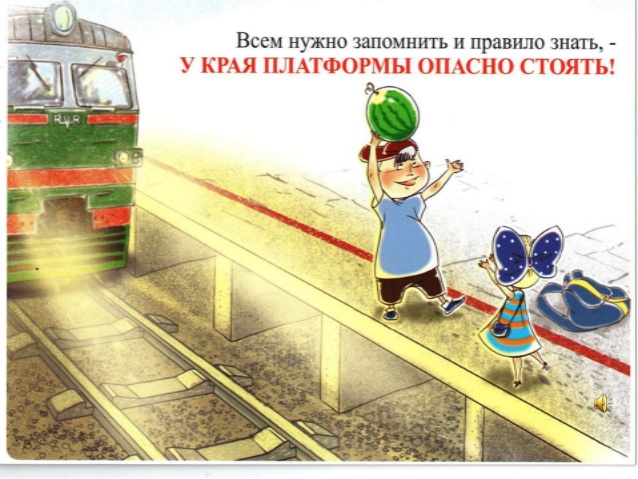 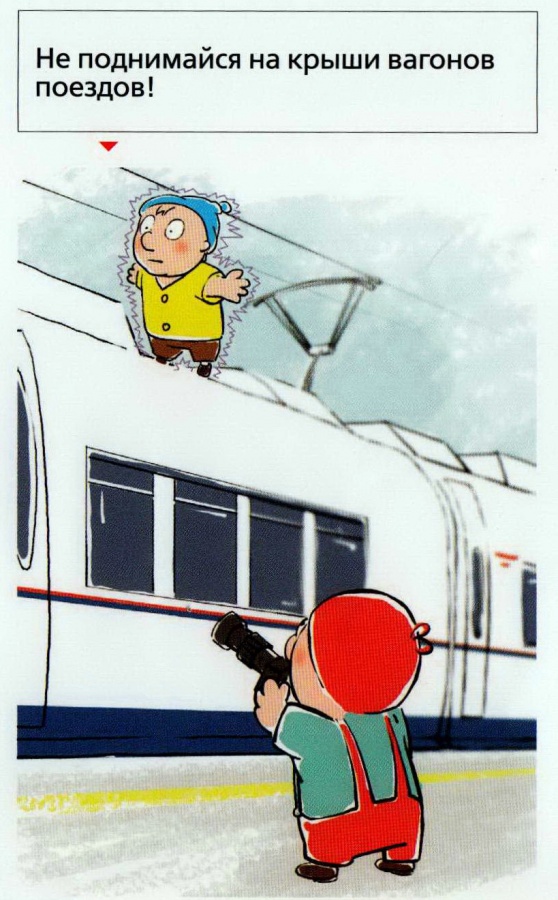 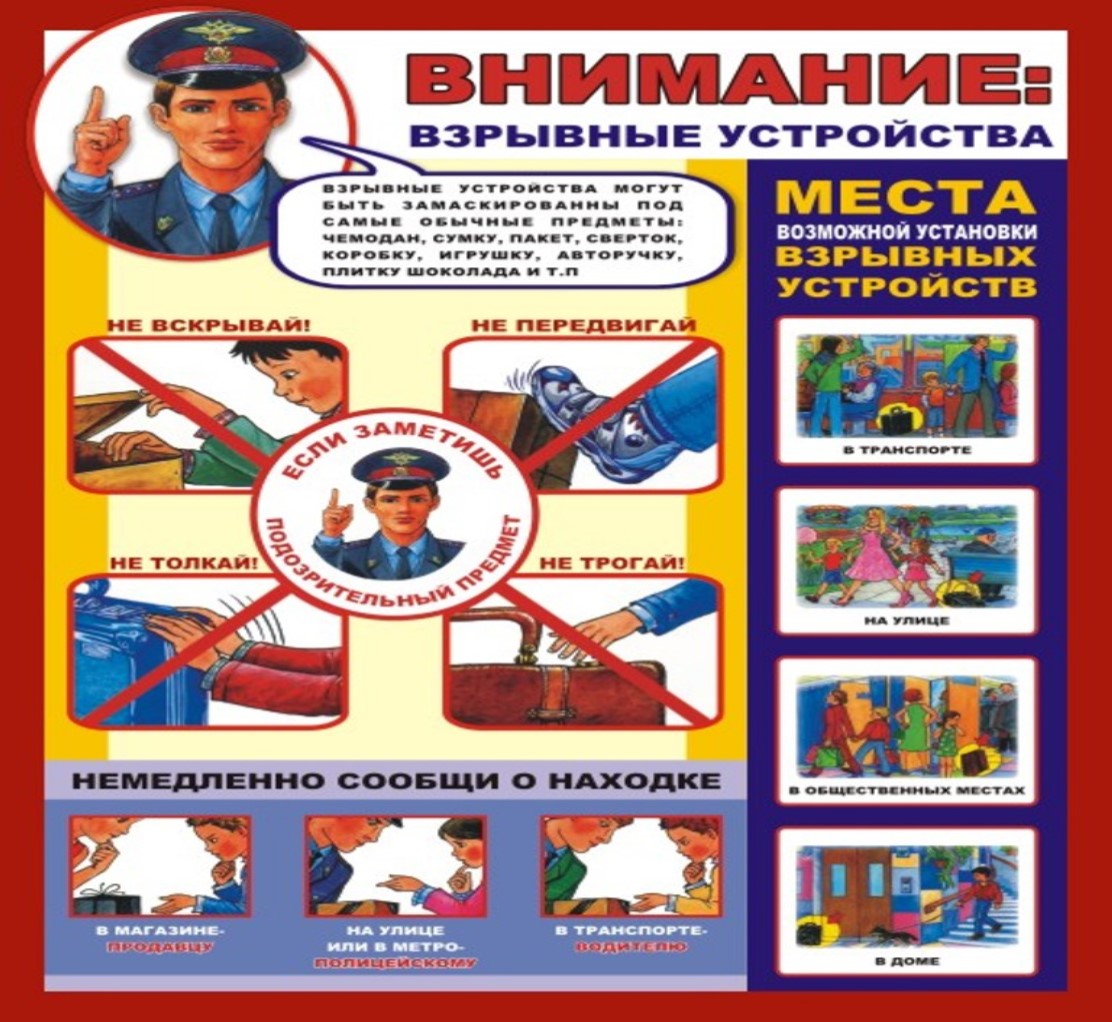 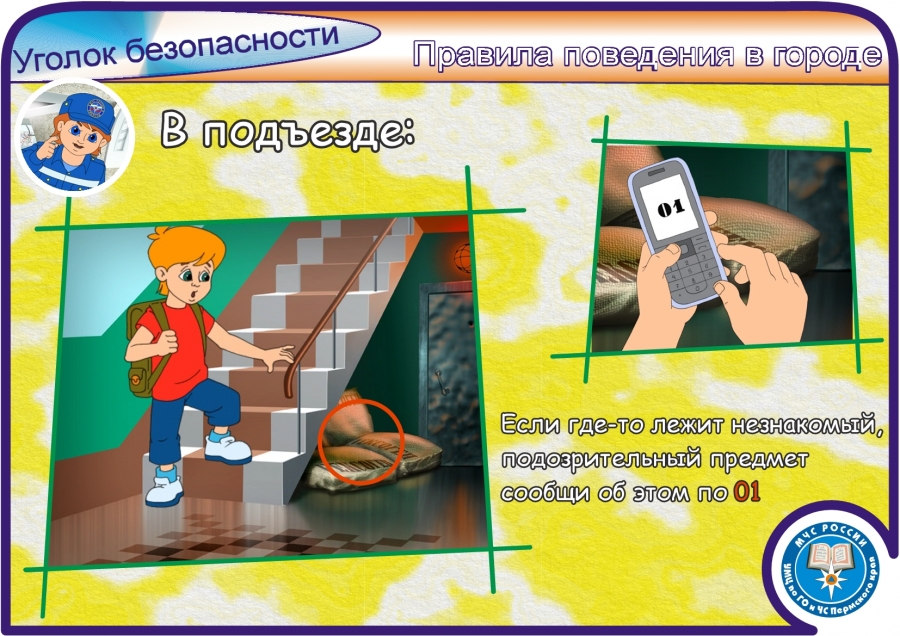 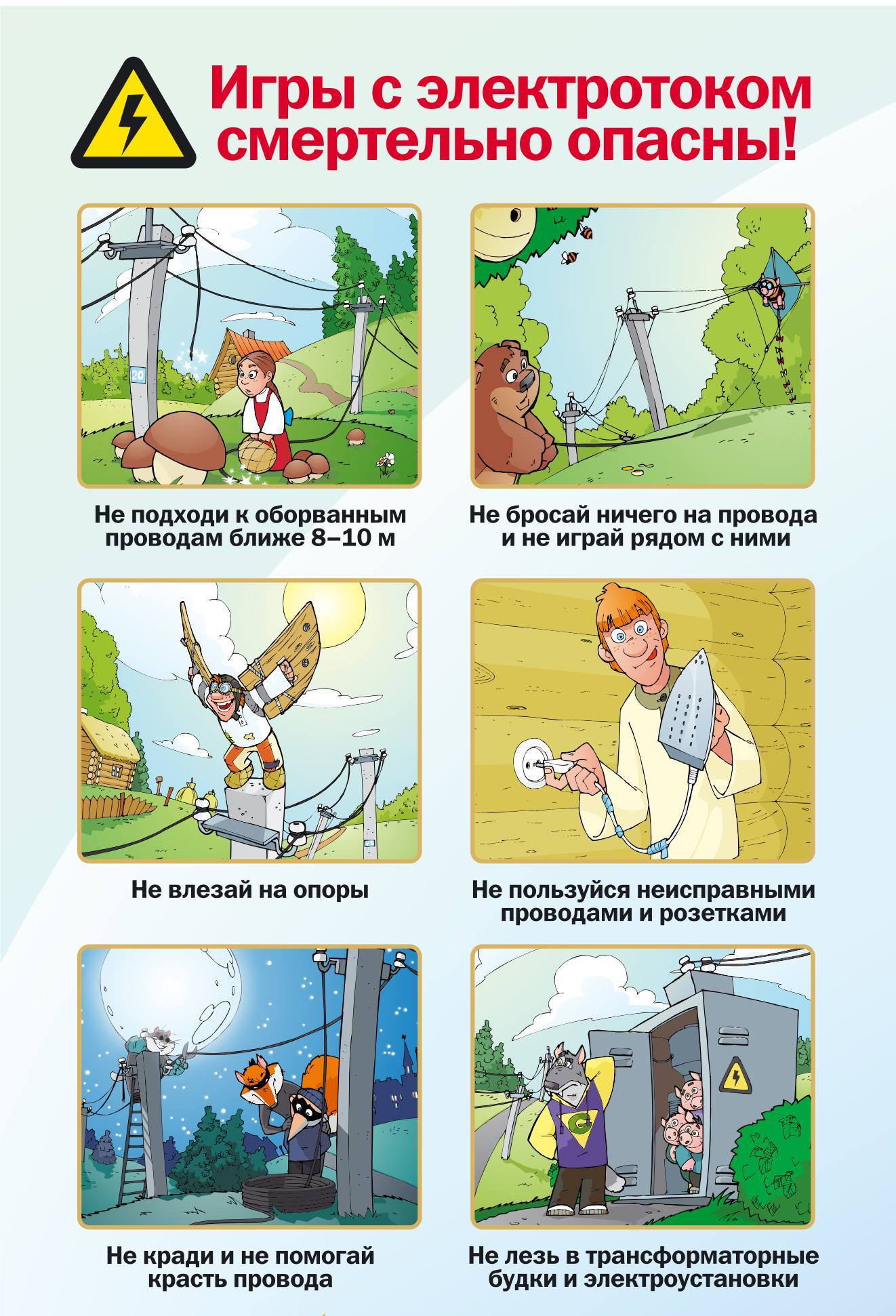 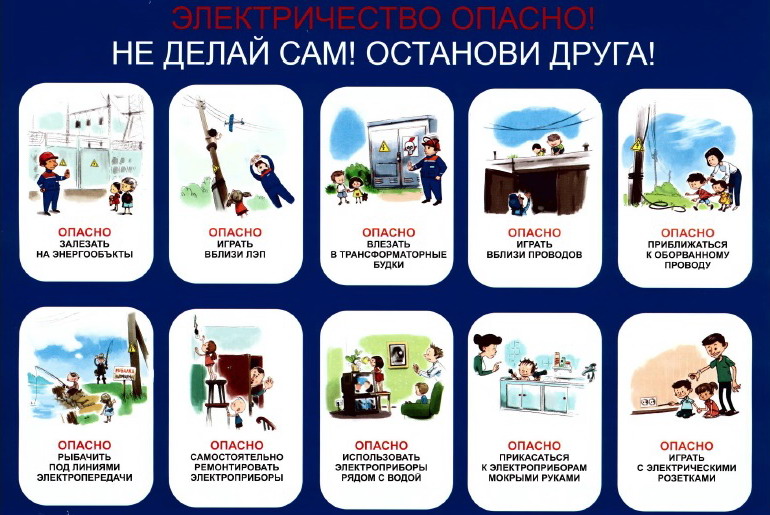 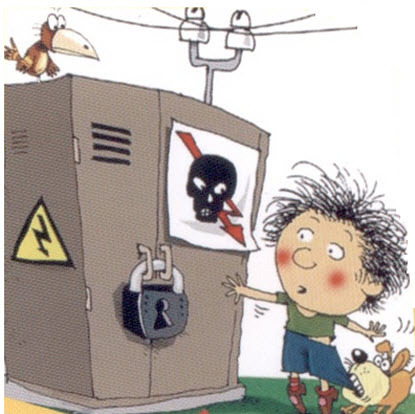 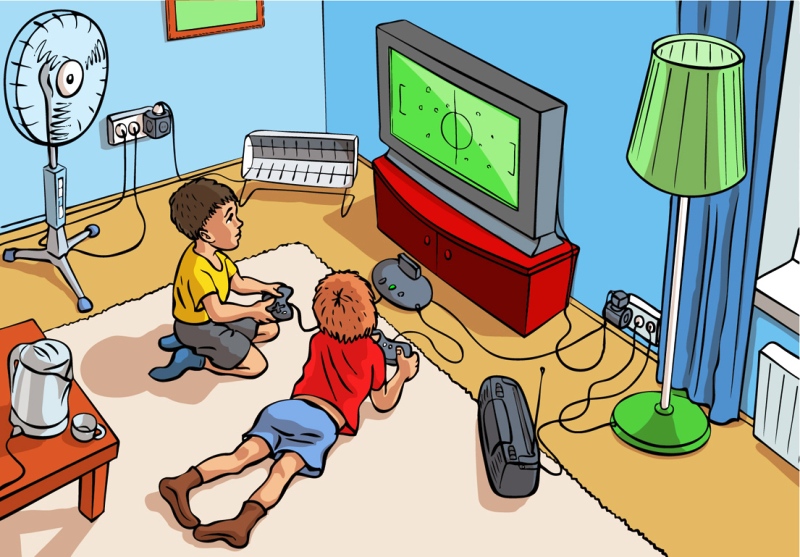 Эти  игры  приведут  к  беде.
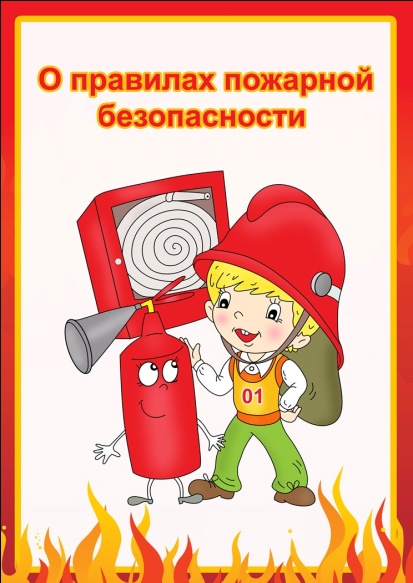 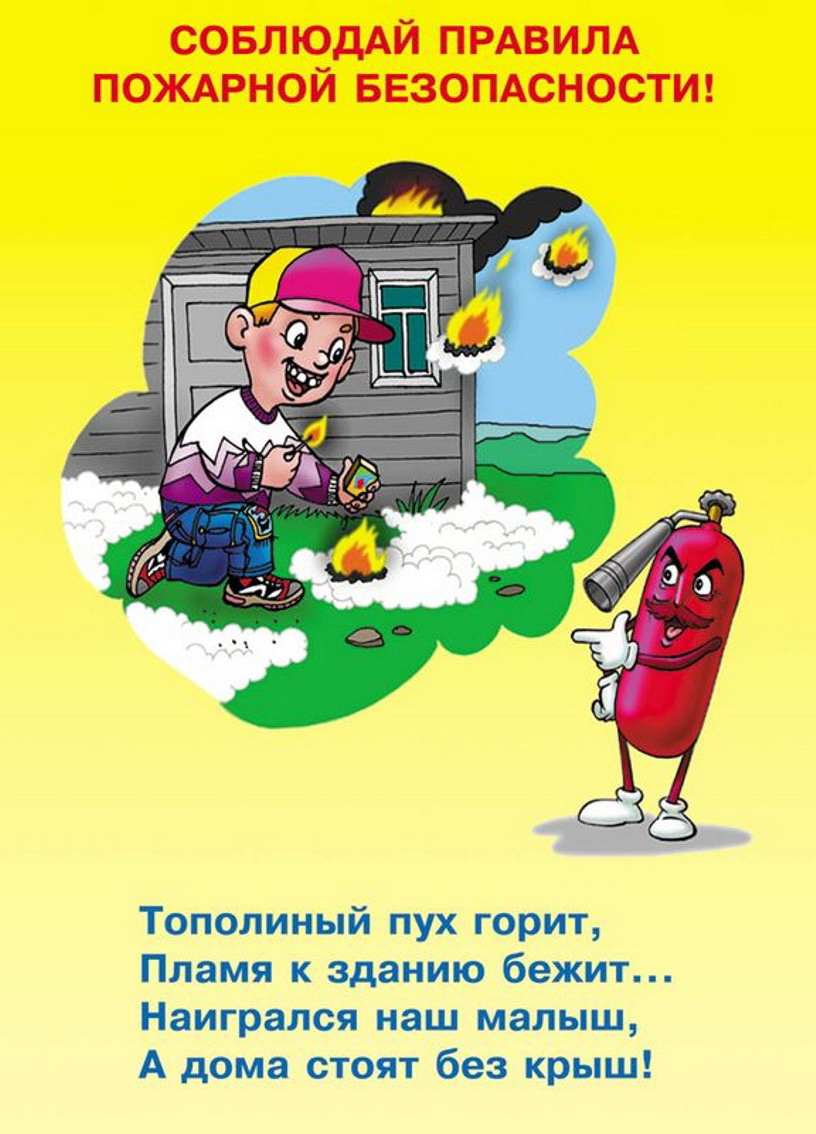 Не  поступай  так!
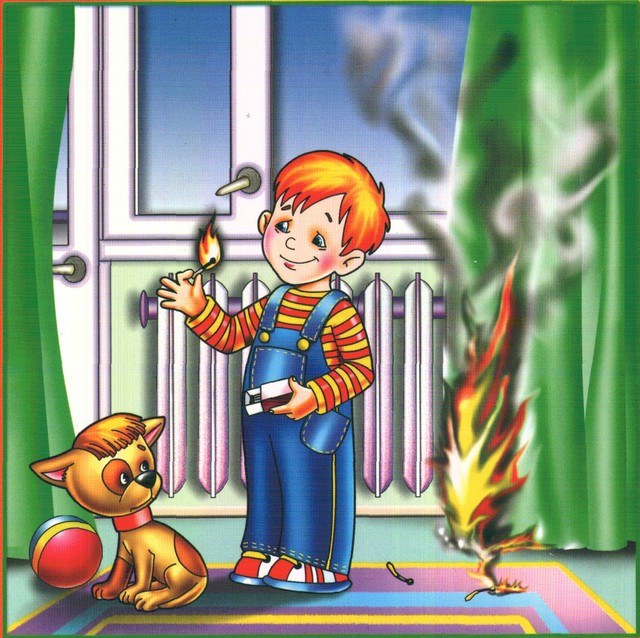 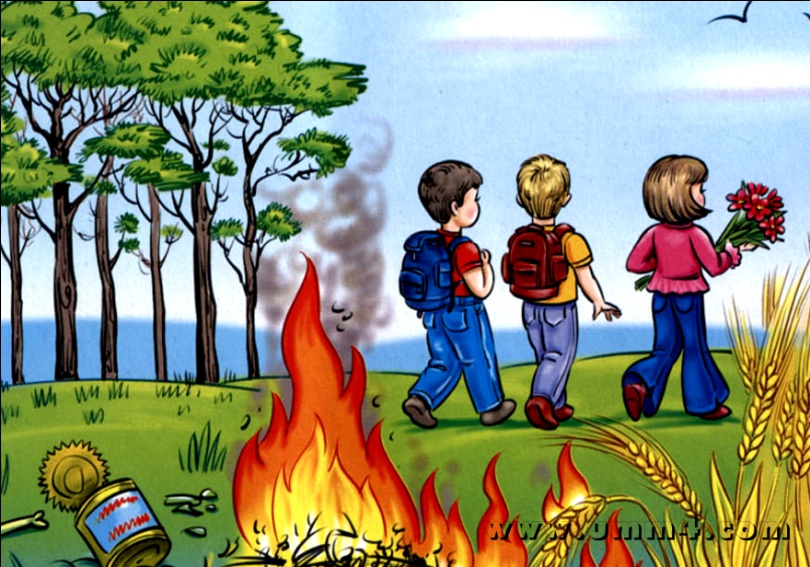 Безопасность  в  быту.
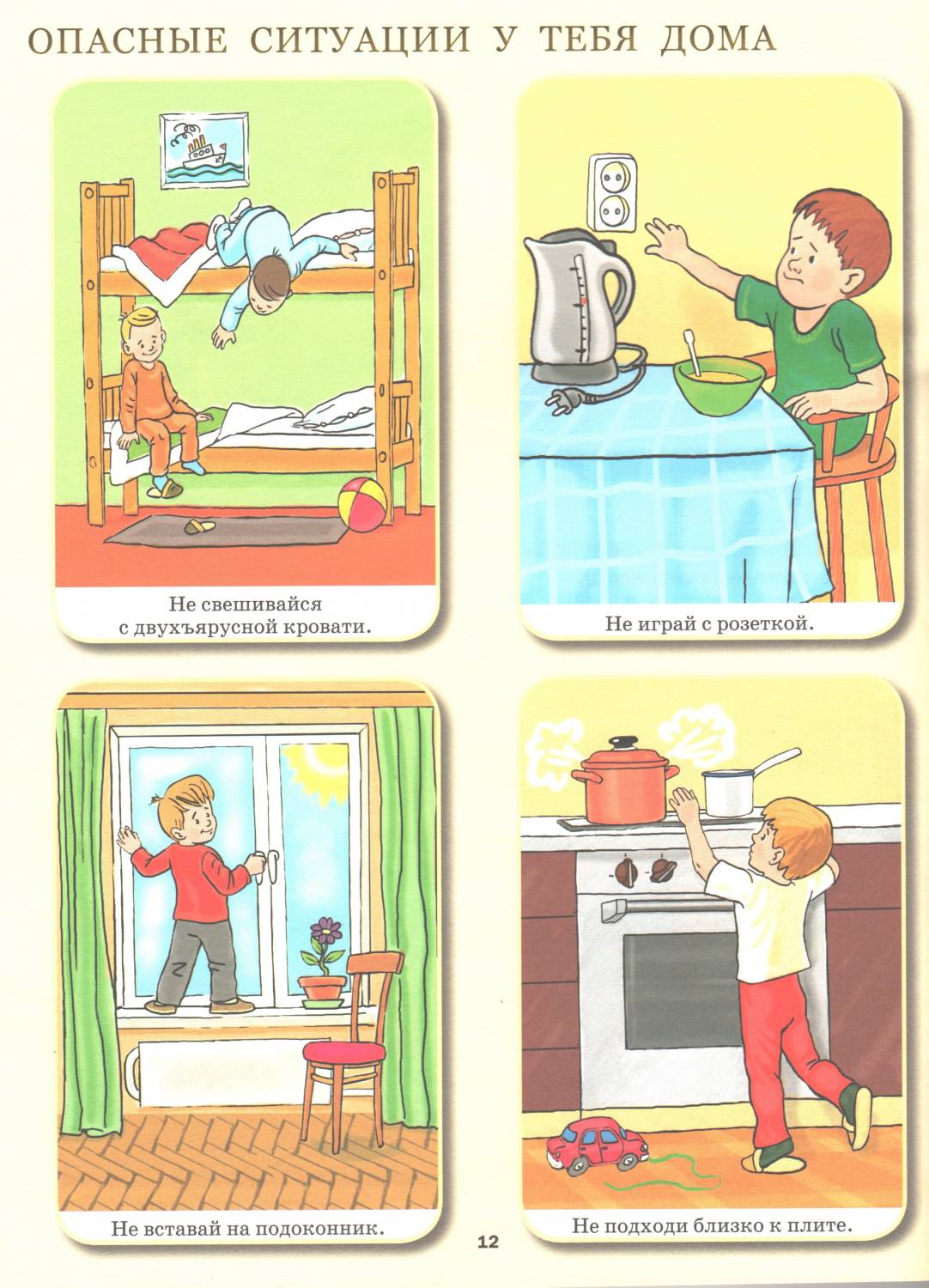 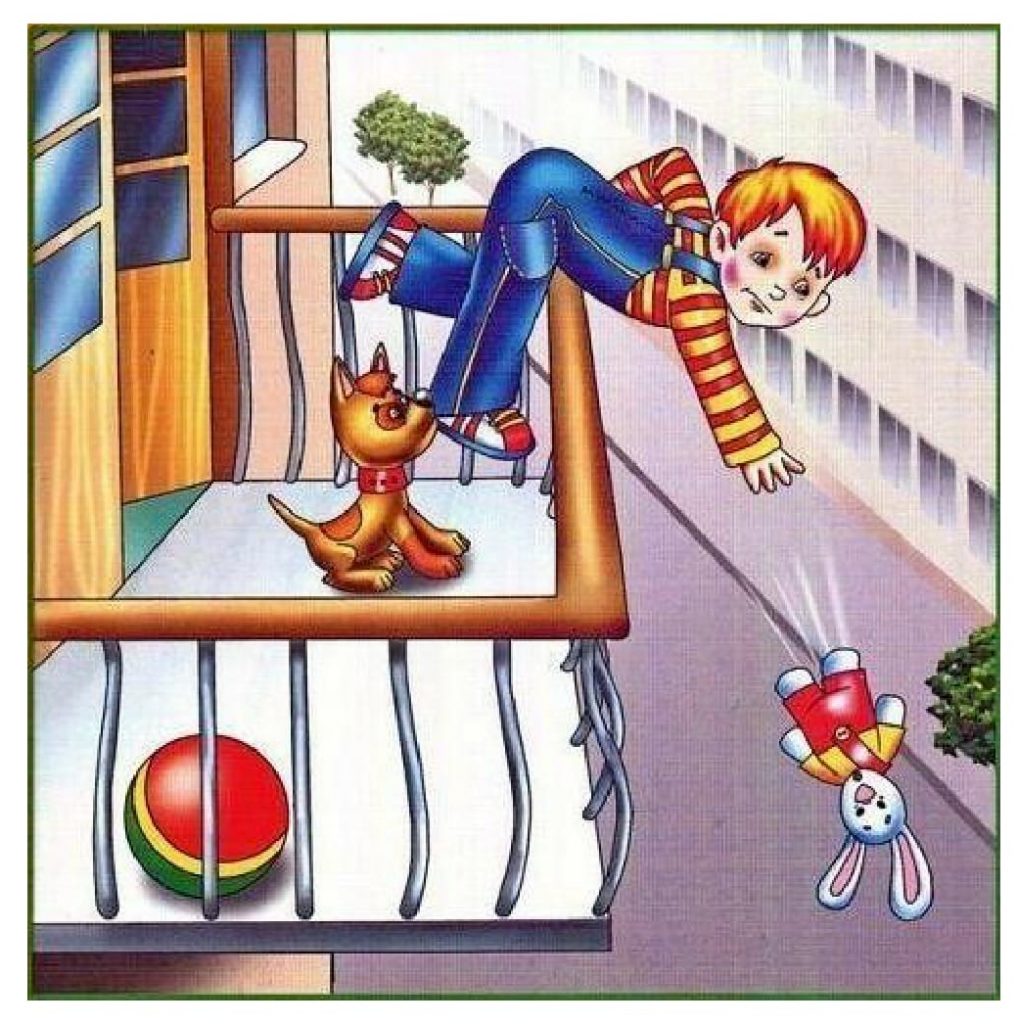 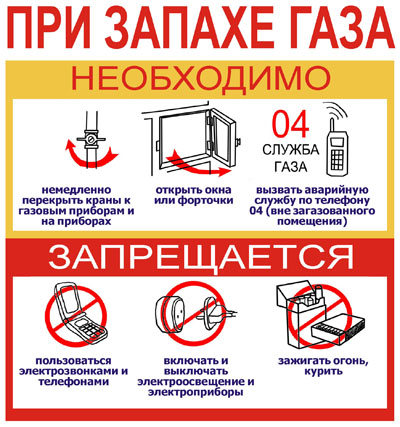 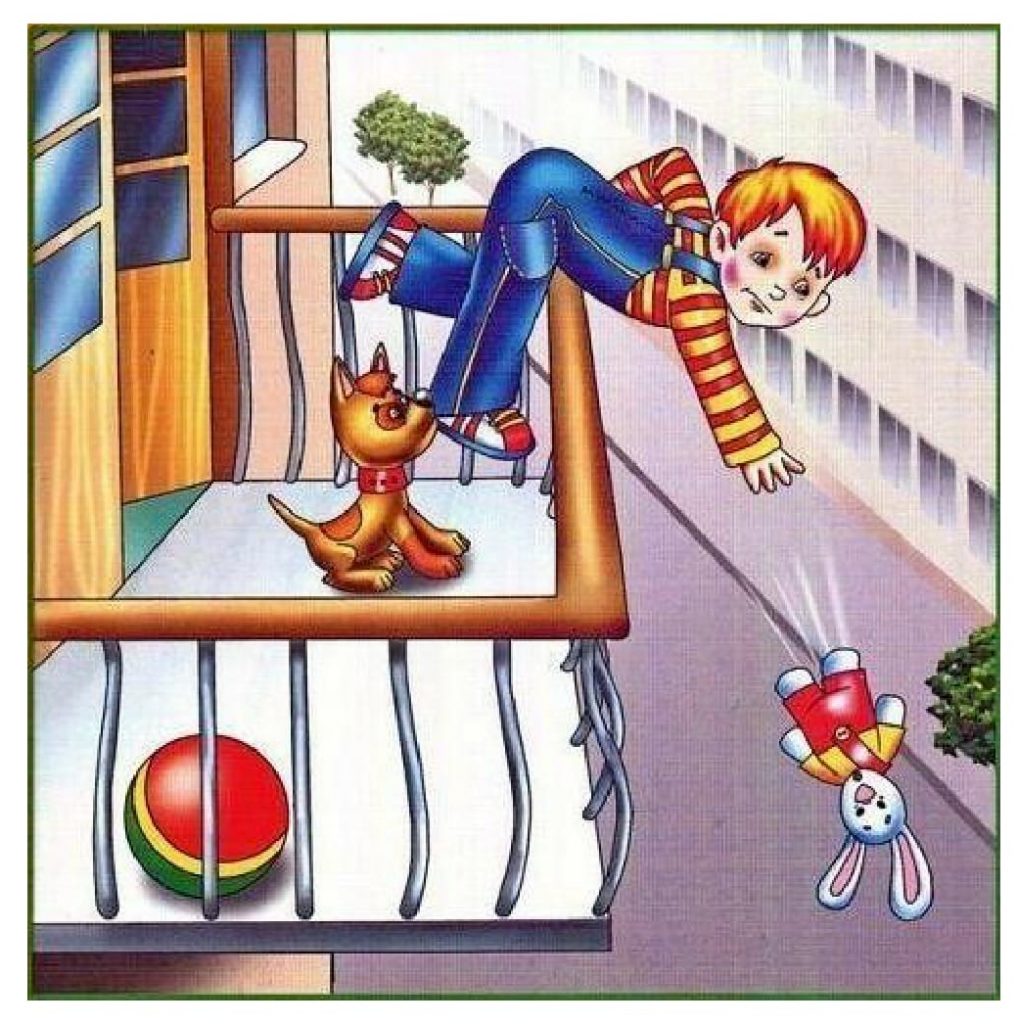 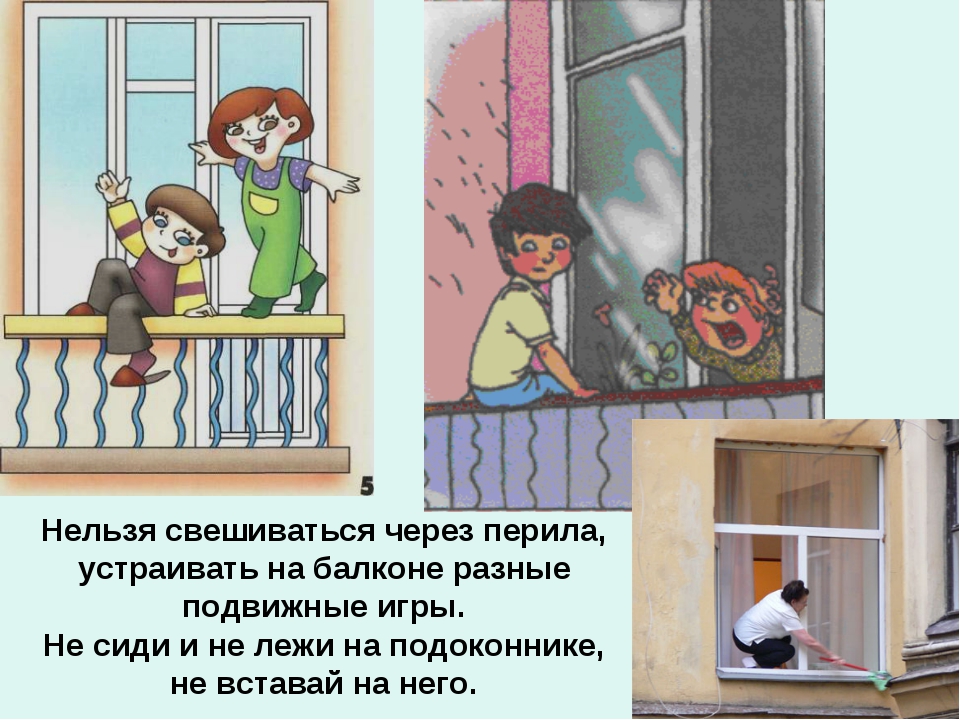 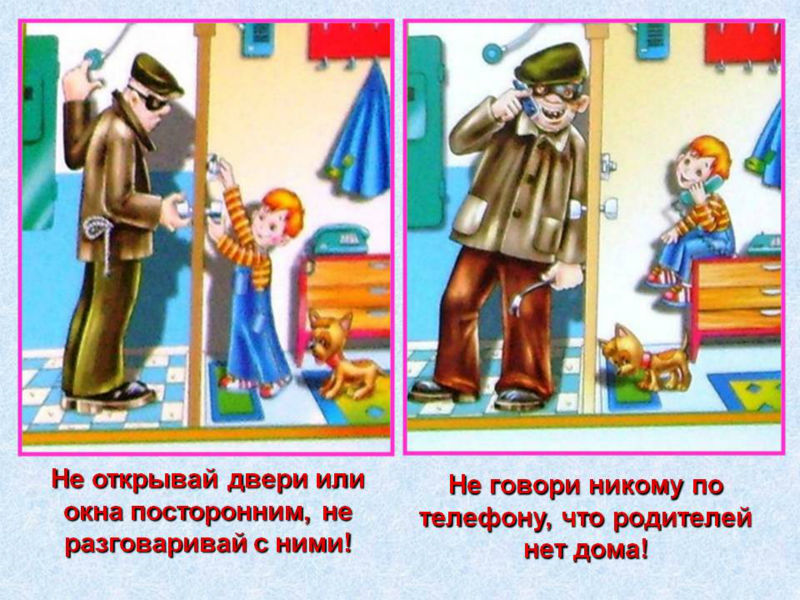 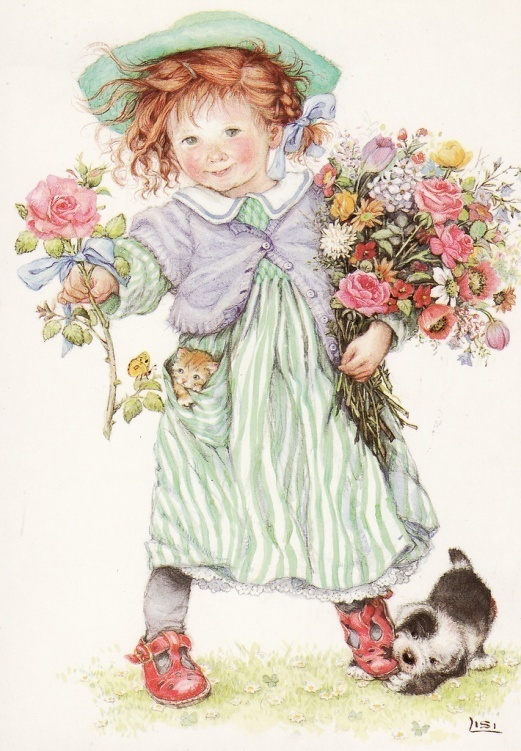 Безопасность  в  природе
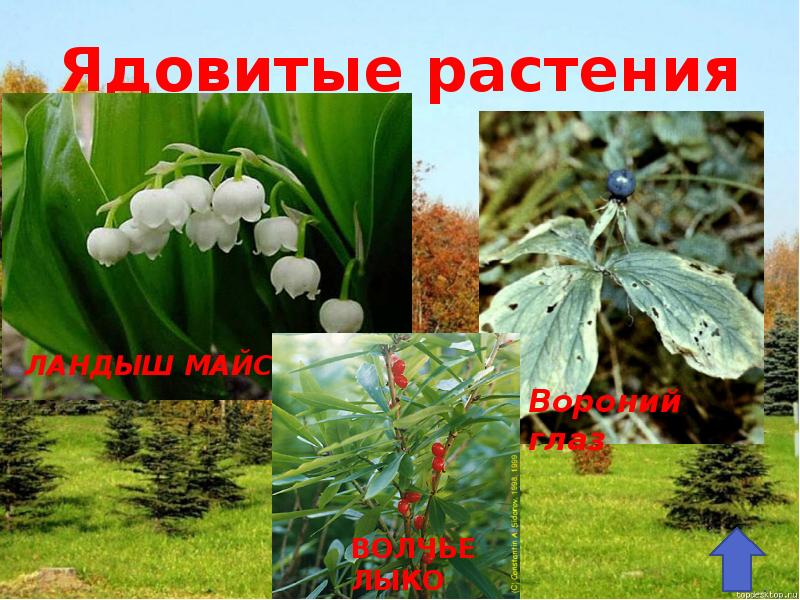 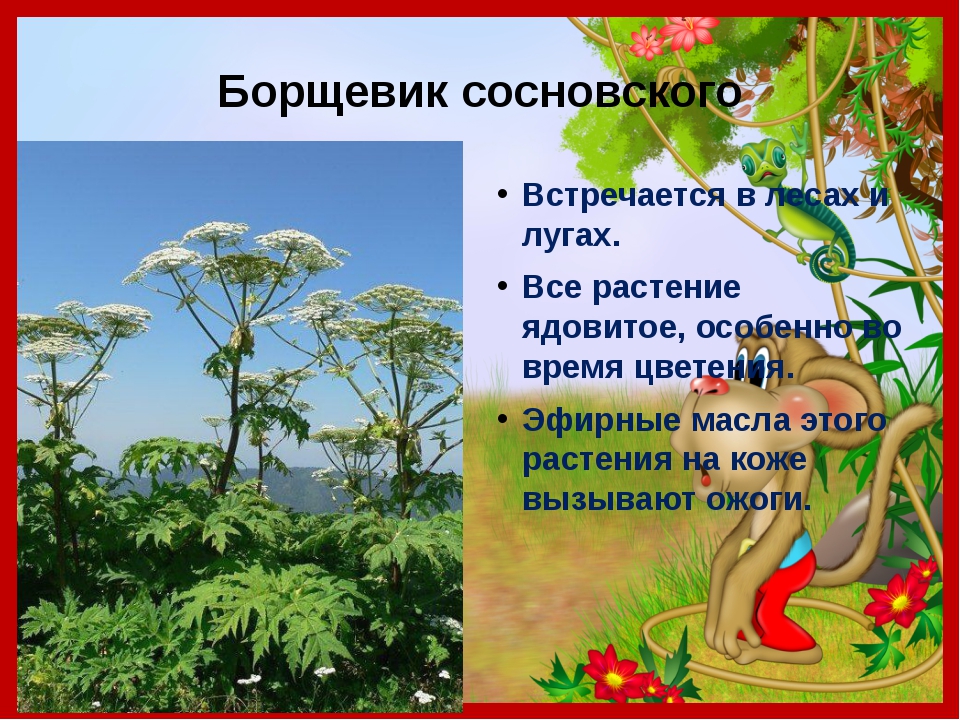 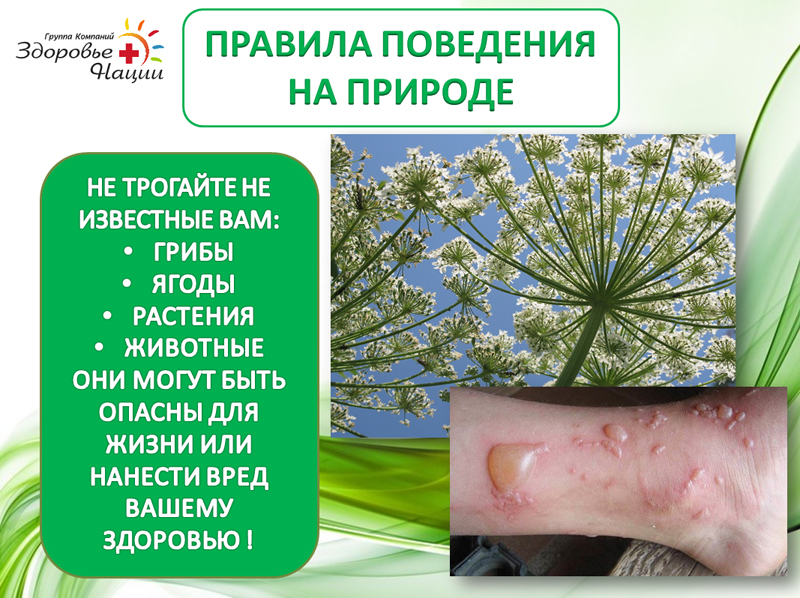 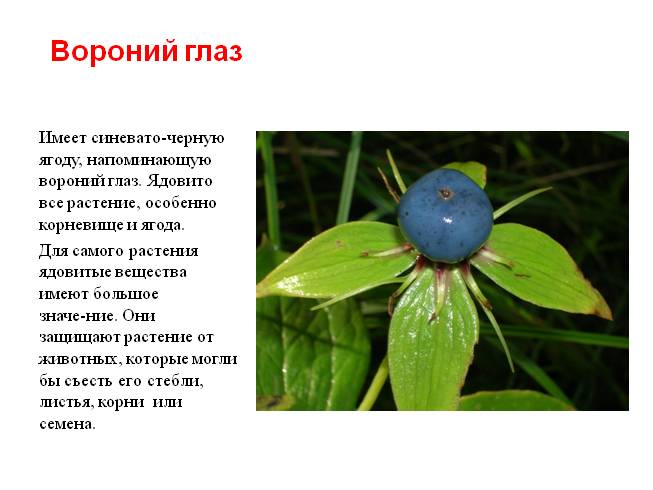 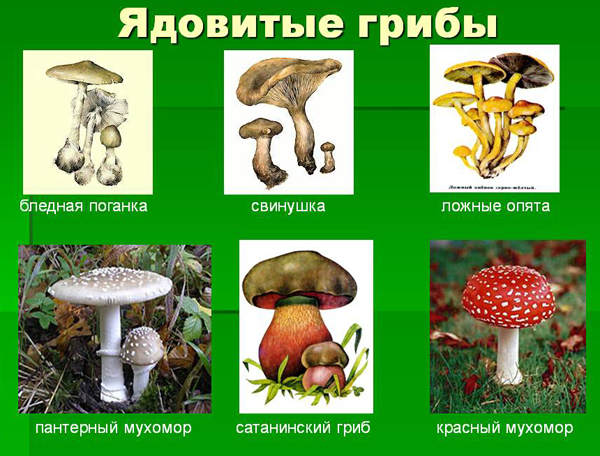 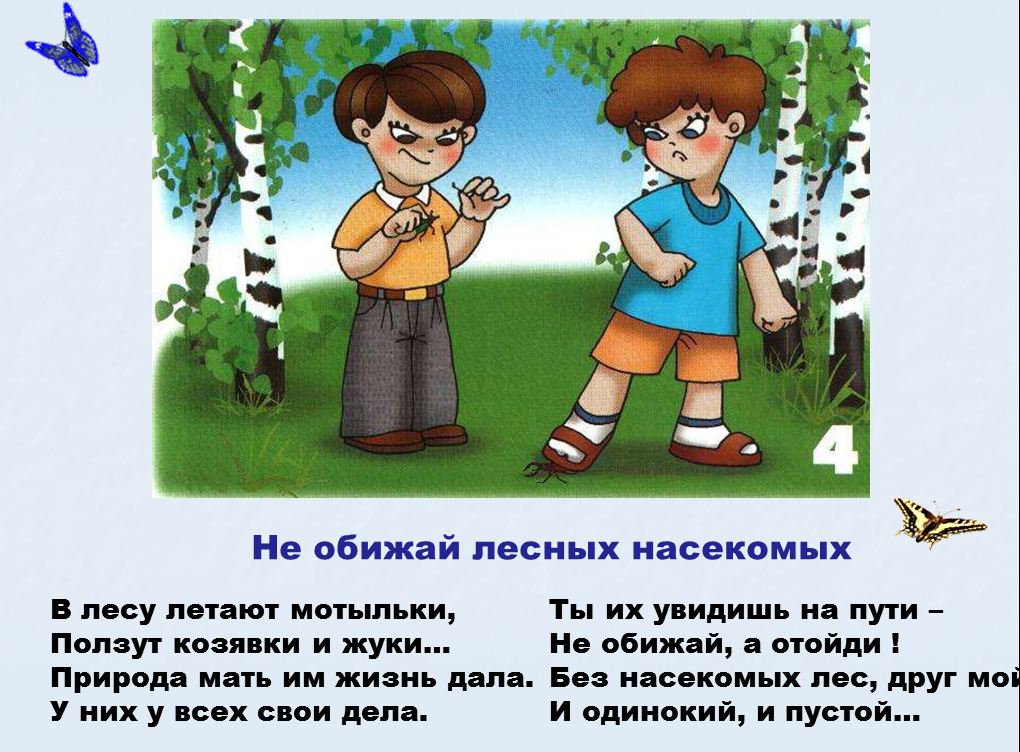 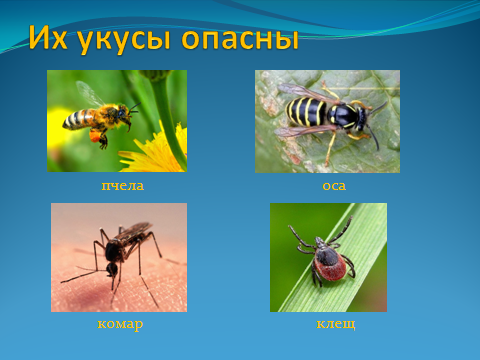 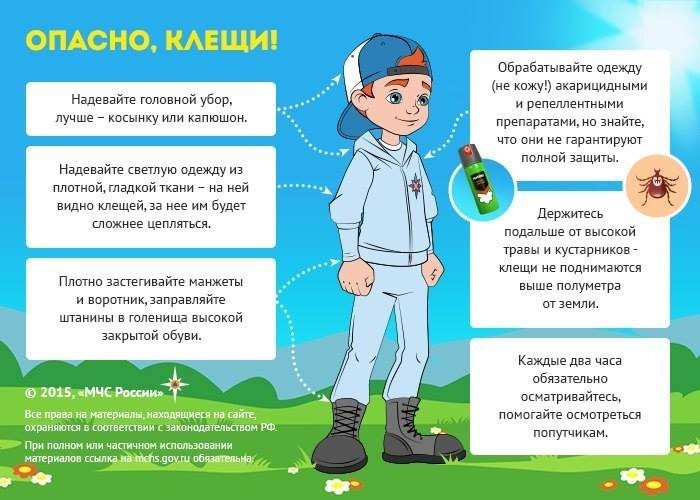 Осторожно,  животные!
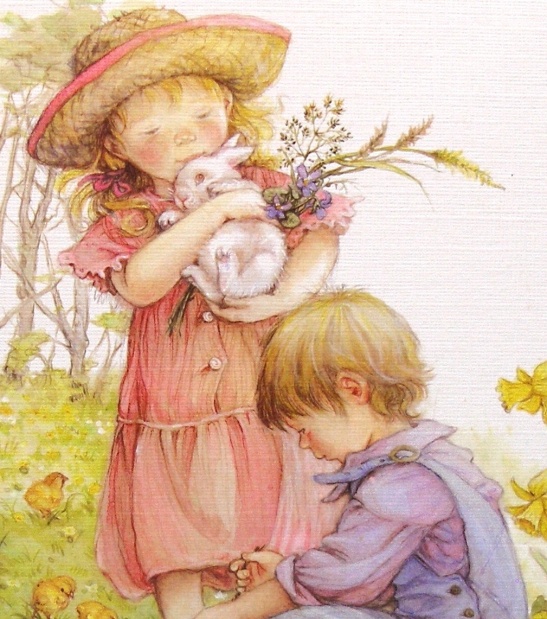 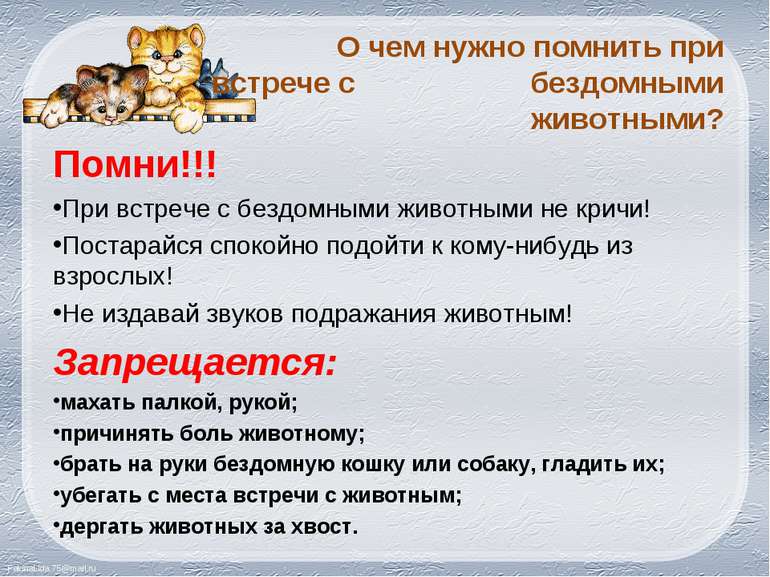 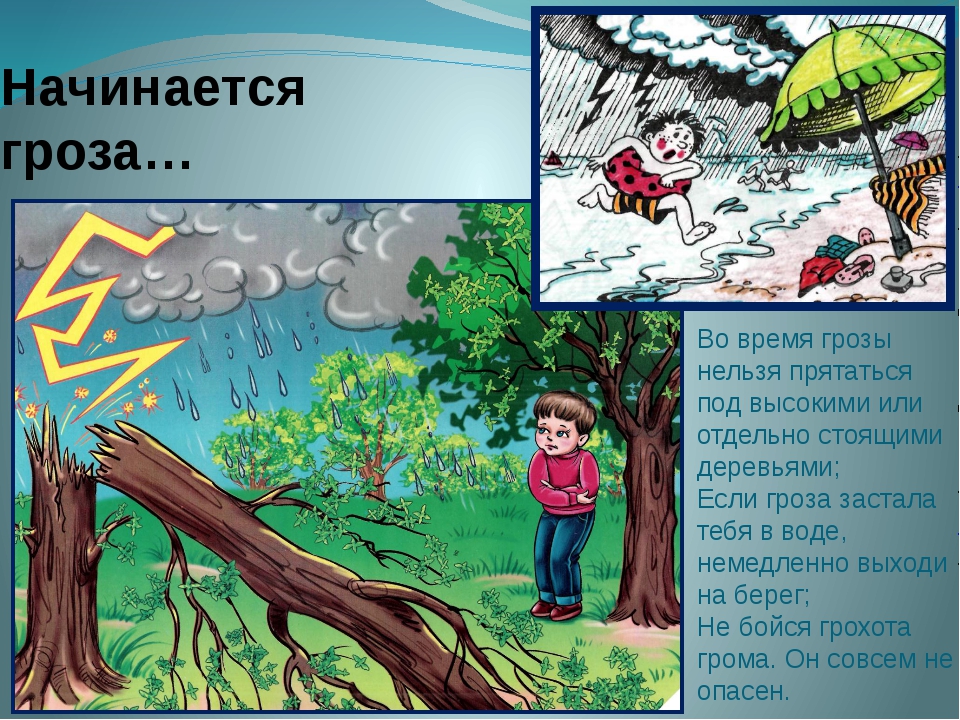 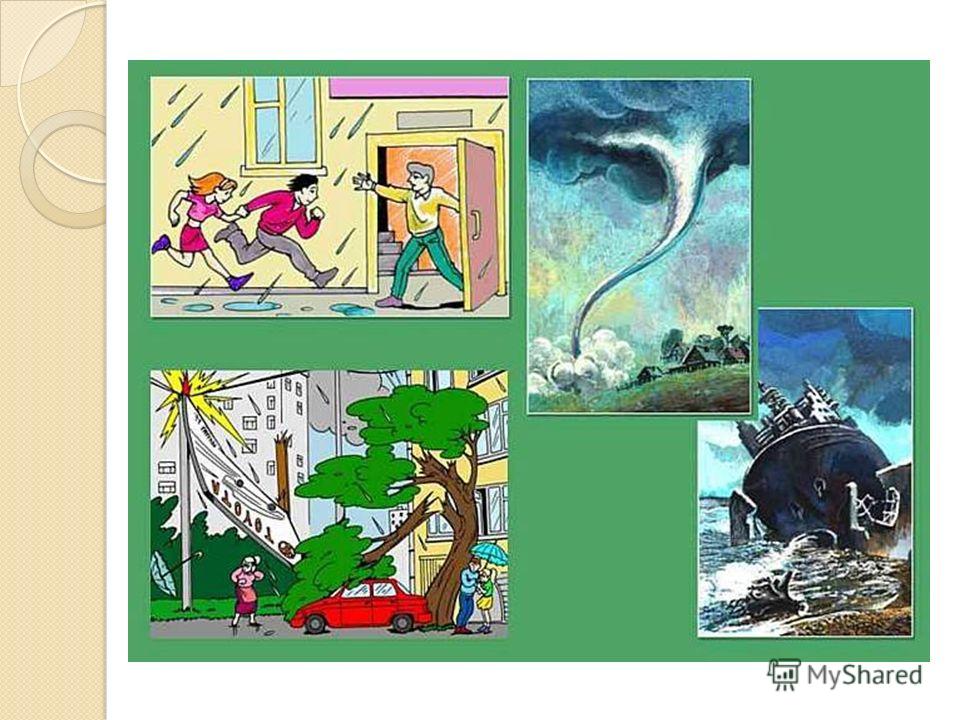 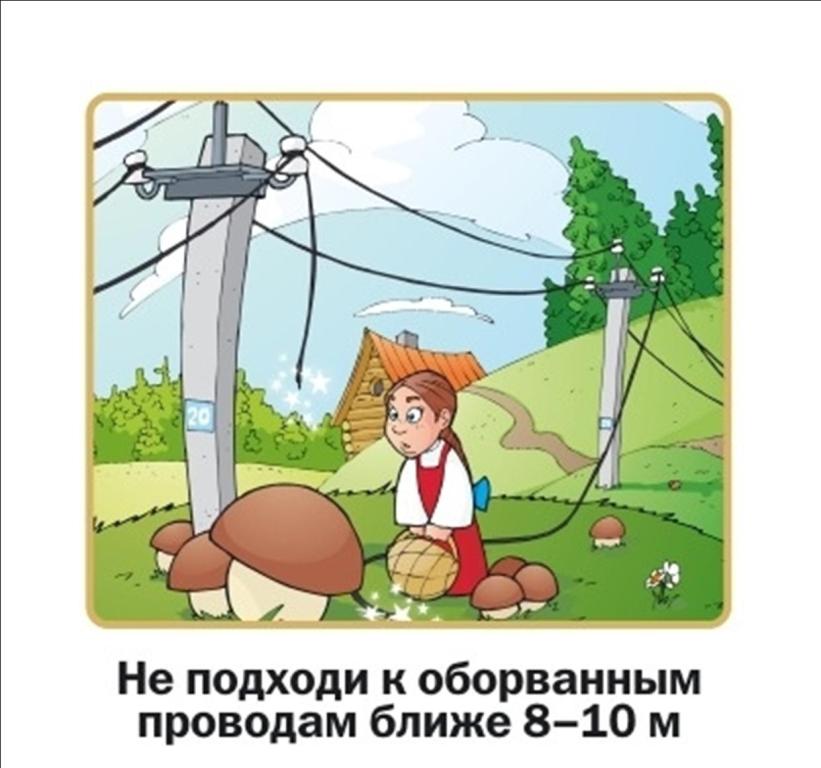 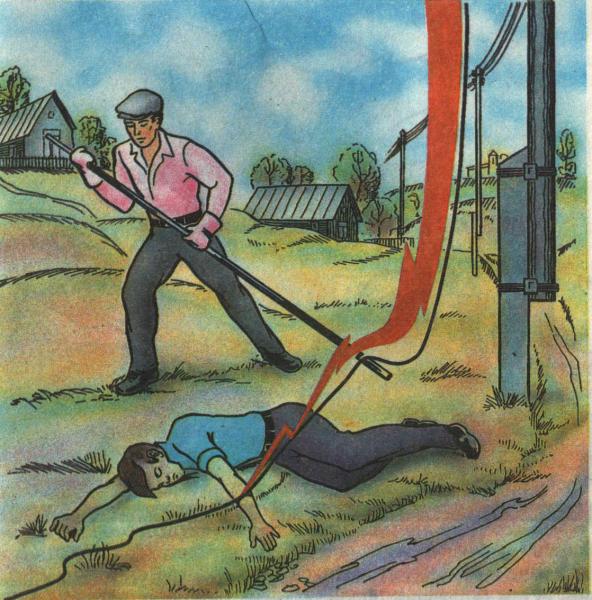 Безопасность  на  воде.
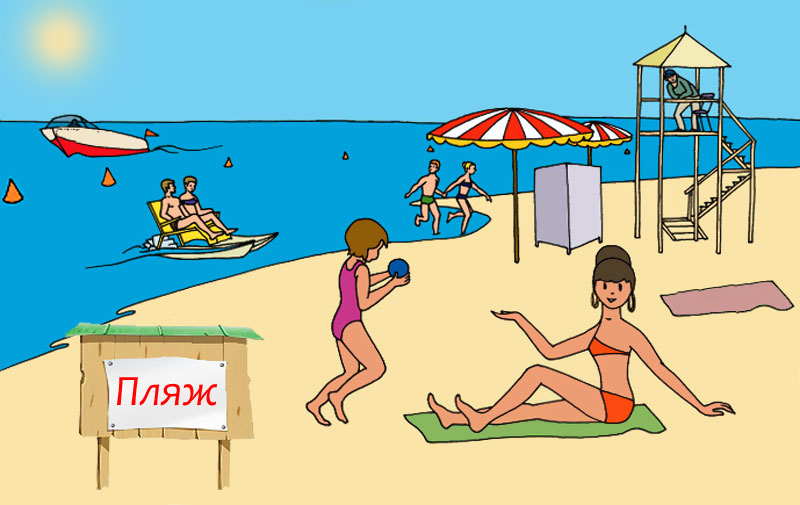 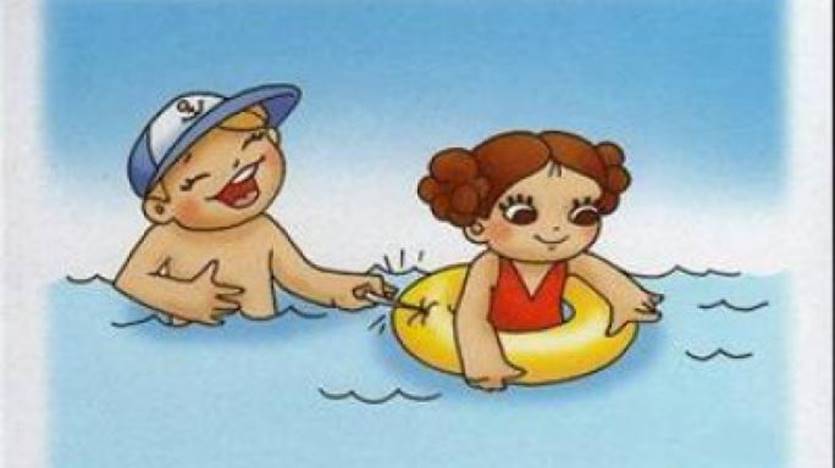 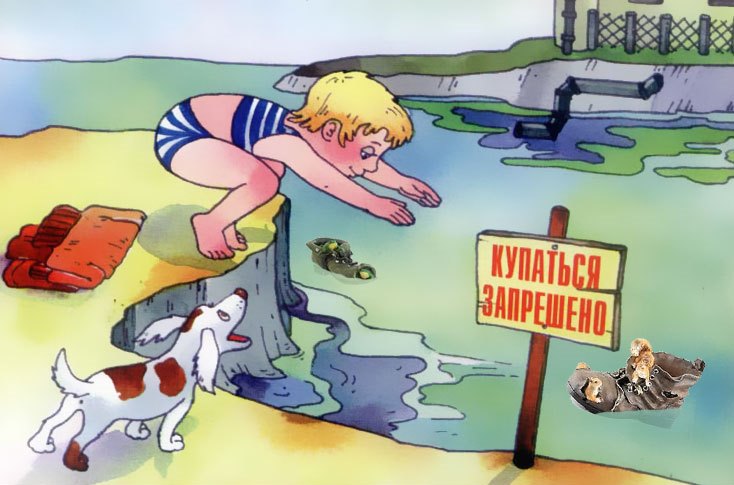 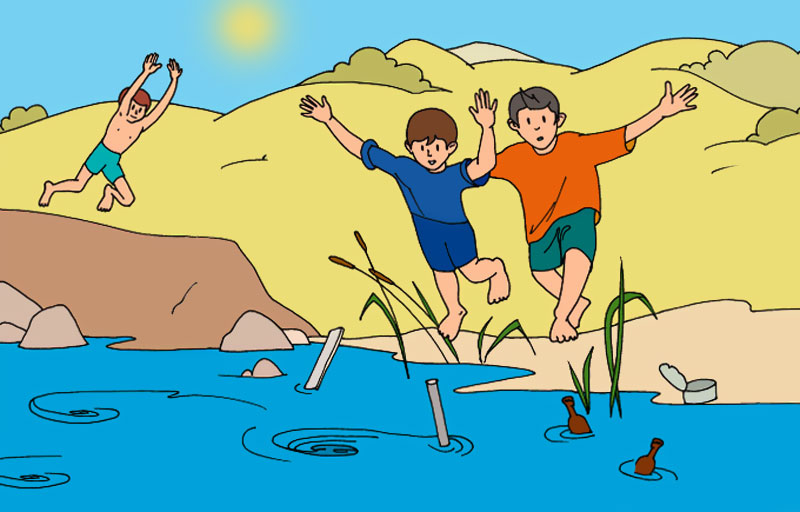 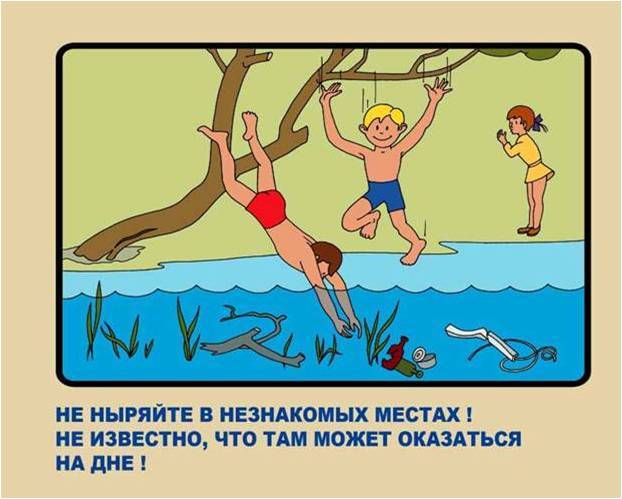 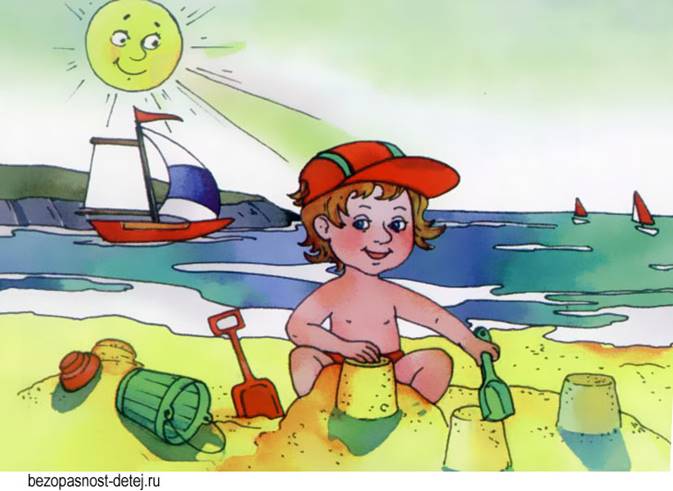 Всегда  одевай  головной  убор.
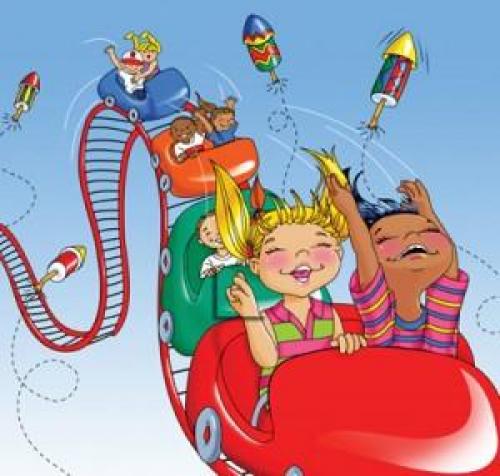 Будь осторожен  во  время  игр  и  прогулок.
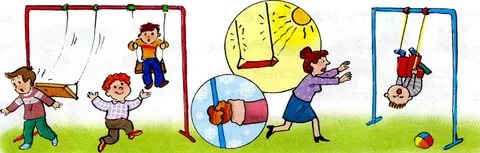 Играй  только  на  детской  площадке  или  около  своего  дома.
Не  гуляй  в  тёмное  время  суток.
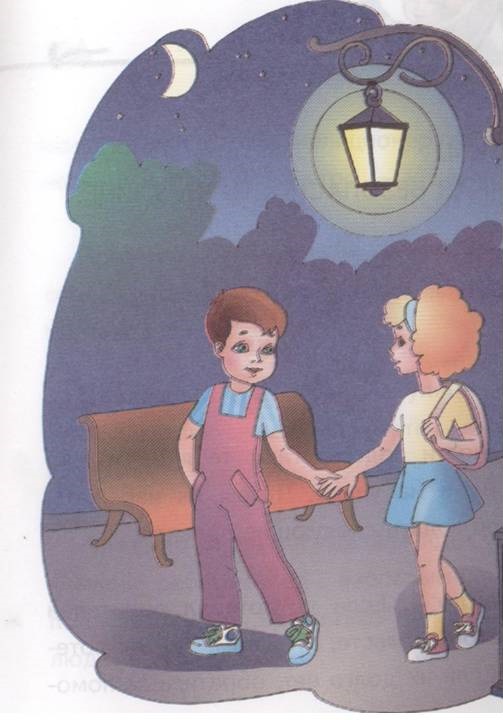 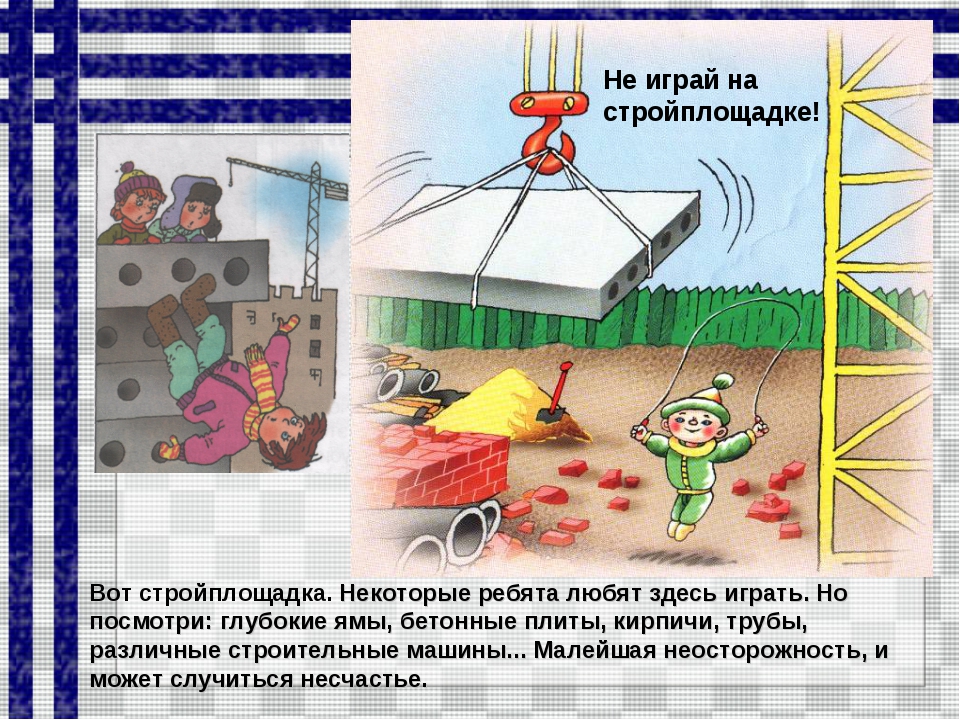 Крыши,  чердаки,  стройка   -  не  место  для  игр.
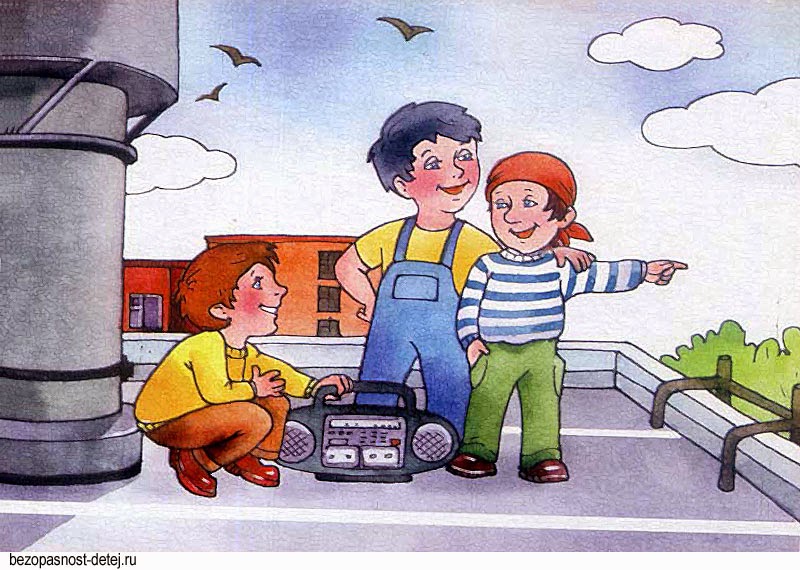 Летом  особенно  важно  соблюдать  правила  гигиены.
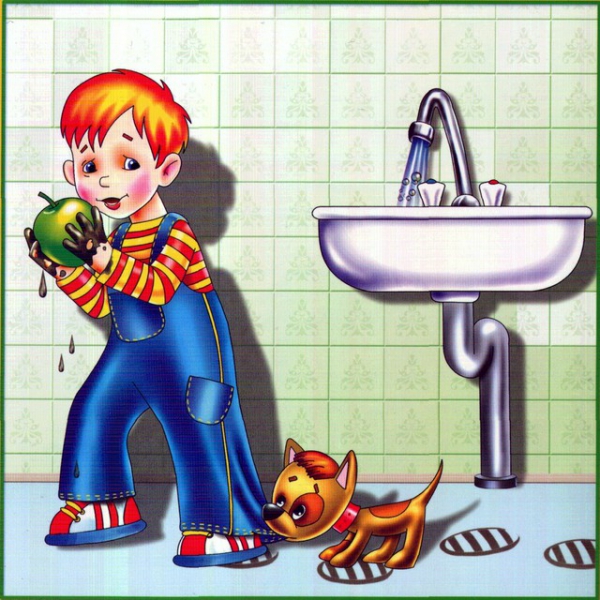 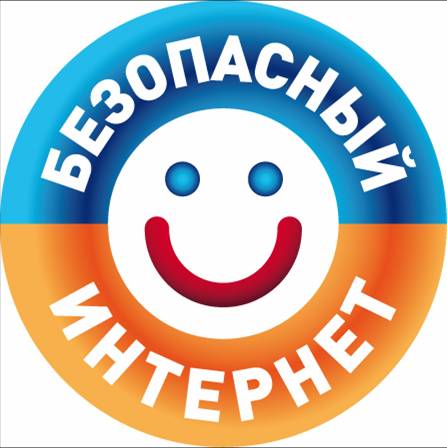 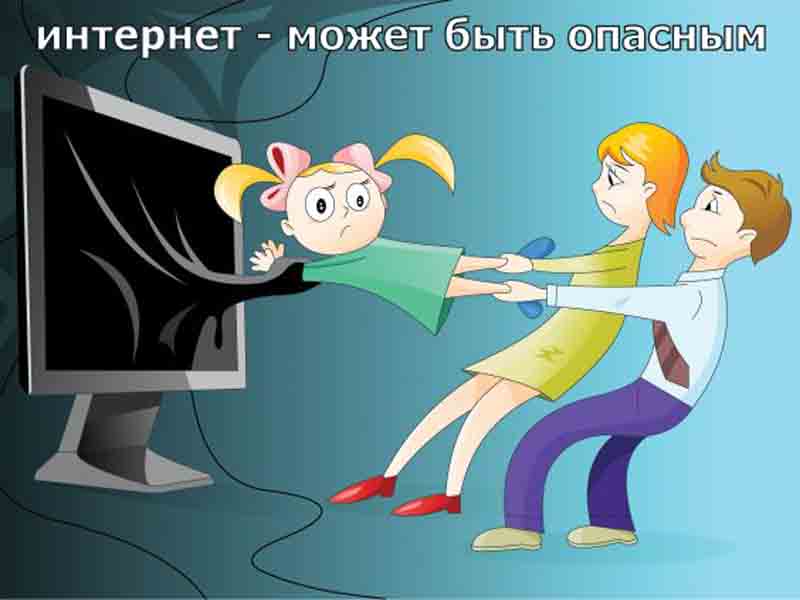 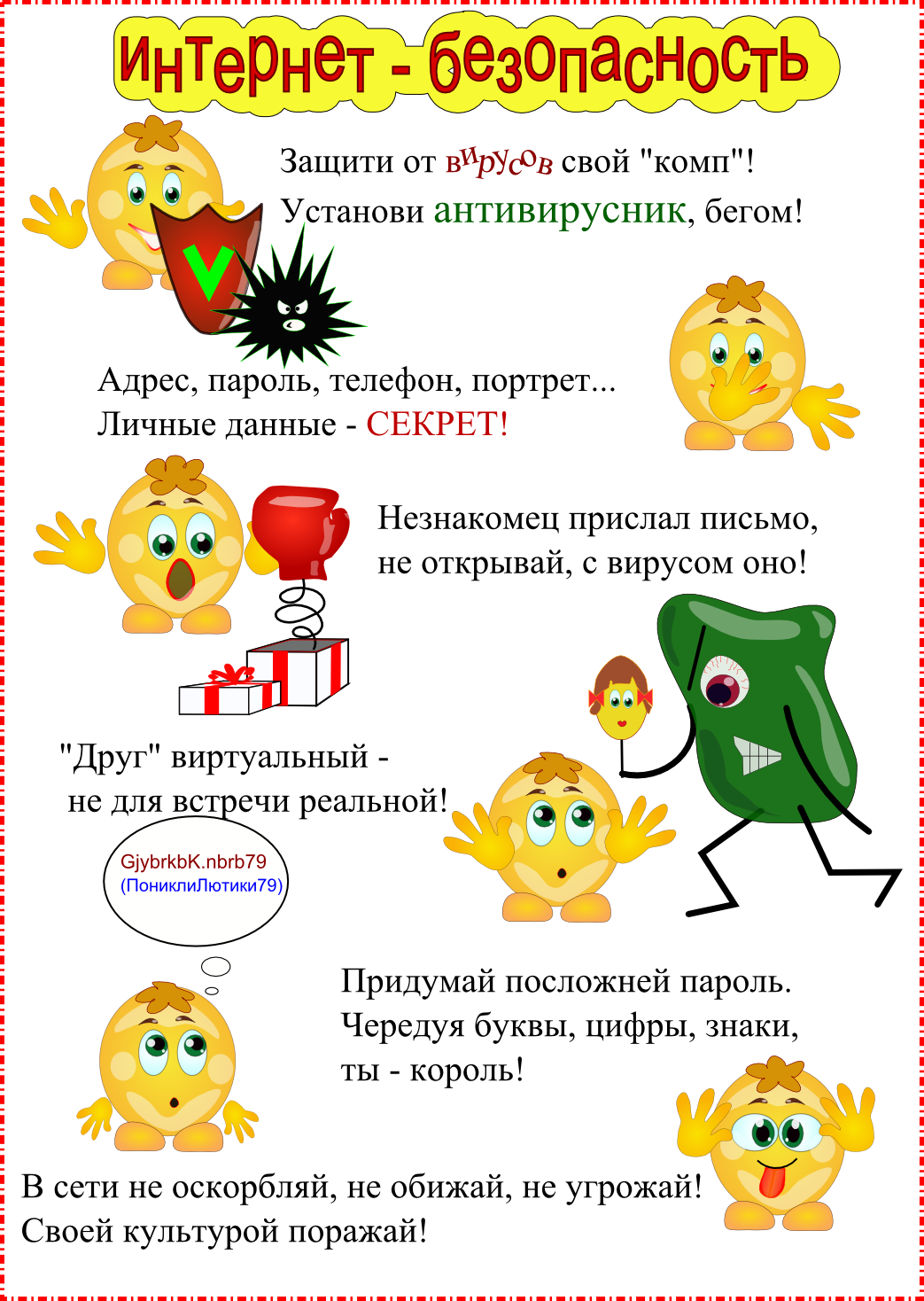 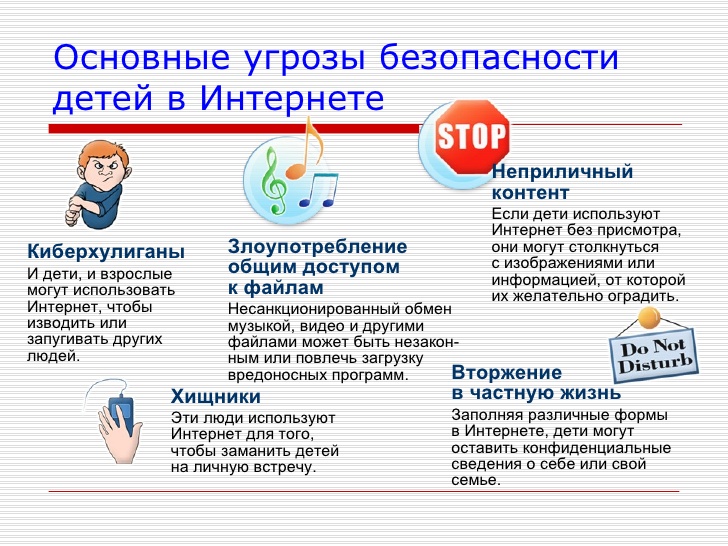 Помни  и  соблюдай  эти  правила.  

Отдыхай,  набирайся  сил.


Счастливых  и  безопасных  тебе  каникул!